Carbonyl Condensation Reactions
Crossed Aldol Reactions
[2] When one carbonyl component has especially acidic   hydrogens, these hydrogens are more readily removed than the other  H atoms. As a result, the -dicarbonyl compound always becomes the enolate component of the aldol reaction.
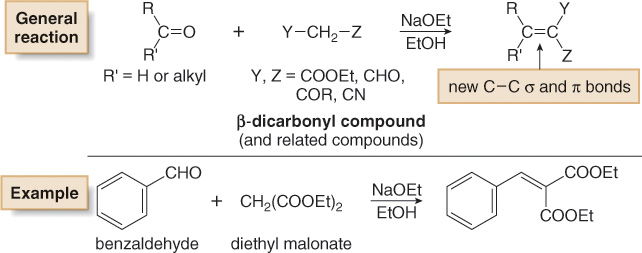 4
Carbonyl Condensation Reactions
Crossed Aldol Reactions
Figure 24.2 below shows the steps for the crossed aldol reaction between diethylmalonate and benzaldehyde. In this type of crossed aldol reaction, the initial -hydroxy compound always loses water to form the highly conjugated product.
Figure 24.2
Crossed aldol reaction
between benzaldehyde and
CH2(COOEt)2
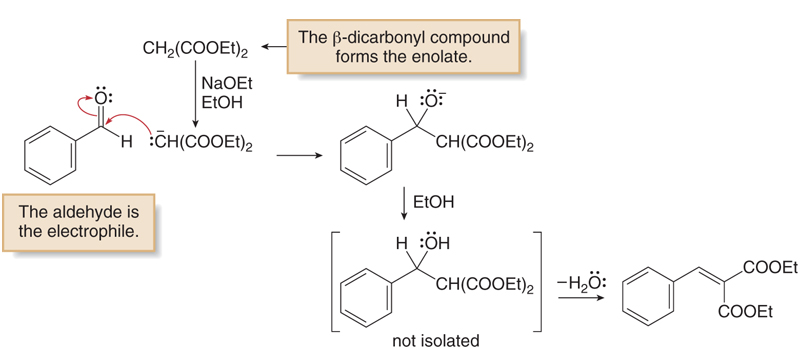 5